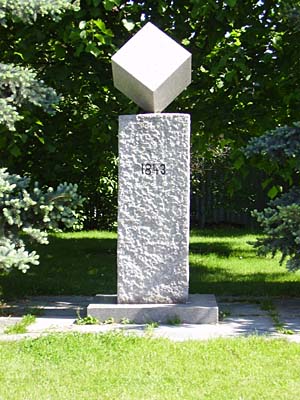 Сахар-рафинад в форме кубиков был изобретен в 1843 году в Чехии. Изобретатель -швейцарец Яков Кристоф Рад был управляющим сахарного завода в Дачице. На месте, где находился сахарный завод, сейчас установлен памятник
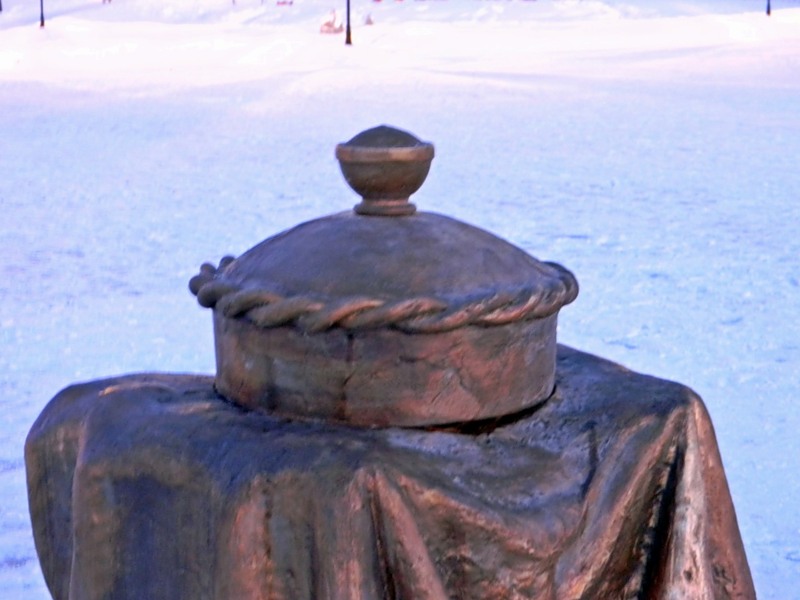 В городе Соликамске (Пермский край) открыт памятник соли. Бронзовое изваяние воплощает символ русского гостеприимства: каравай хлеба на рушнике и с солонкой сверху.
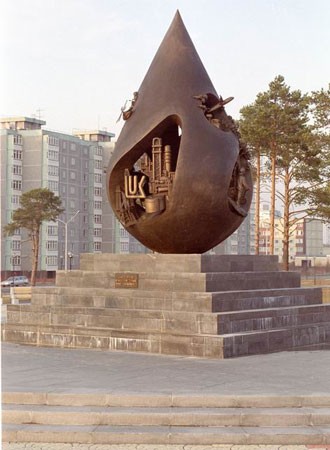 "Капля нефти". г. Когалым
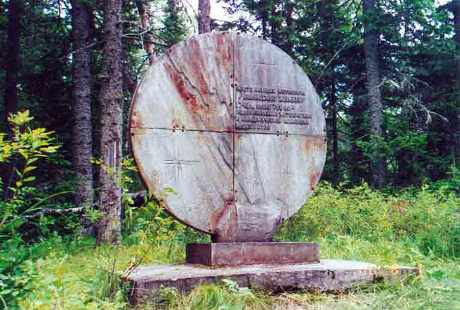 В 1749 г. на этом месте сибирский казак - кузнец Медведев нашёл и вывез из тайги загадочный камень - глыбу весом 42 пуда. А академик П. С. Паллас в 1775 г. передал находку в кунсткамеру. 
В августе 1981 г. был открыт памятник. Чему?
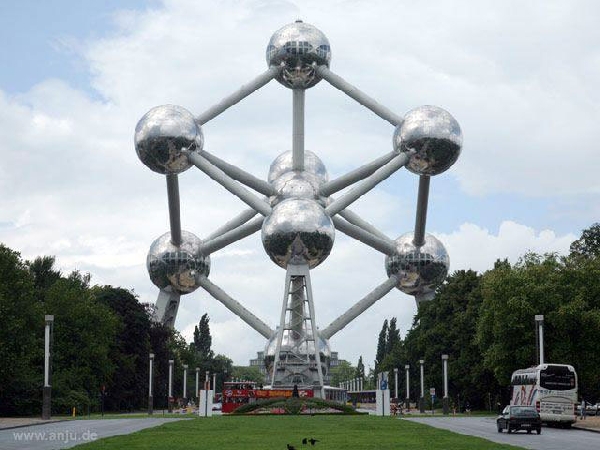 Символ Брюсселя -Атомиум. 
Спроектировал его архитектор Ватеркеин.
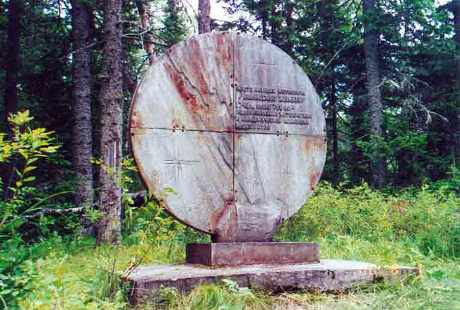 Прежде старайся исследовать вещи, которые находятся вблизи тебя, затем те, которые удалены от твоего зрения. 
Пифагор
Соединения железа.
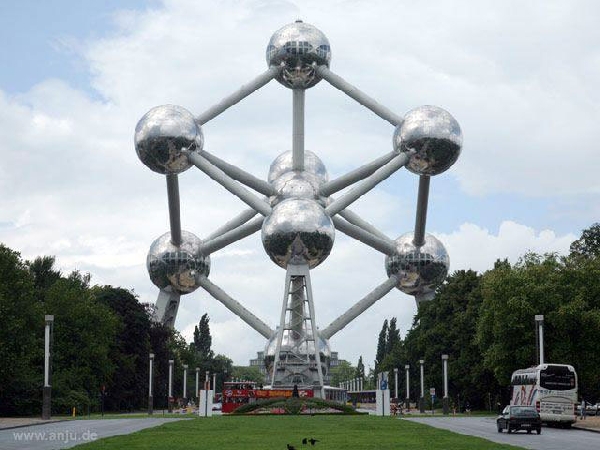 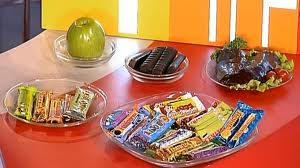 Задание 1.
 Исследуйте свойства гидроксидов железа (II) и (III).
Опыт 1. Получение гидроксидов железа (II) и (III).
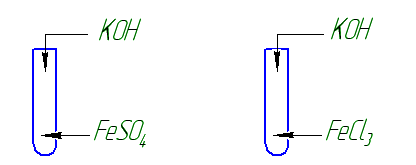 Что наблюдаете?
 Напишите уравнения реакций.
Опыт 2. 
Взаимодействие гидроксидов железа (II) и (III) с кислотой и щелочью. 
Взаимодействие гидроксида железа (II) с кислородом воздуха.
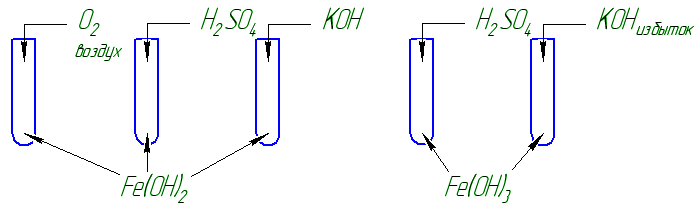 Что наблюдаете? Напишите уравнения реакций
Выводы:
Как и все нерастворимые основания гидроксид железа (…) и гидроксид железа (…) получают в лаборатории взаимодействием раствора соответствующей … с раствором щелочи. 
Гидроксид железа (…) неустойчив на воздухе, легко окисляется, гидроксид железа (…) устойчив. 
Гидроксид железа (…) проявляет основные свойства, гидроксид железа (…) – слабо выраженные амфотерные свойства.
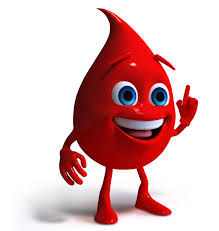 Железо входит в состав гемоглобина, различных ферментов .
 В теле взрослого человека содержится примерно 4-6 г железа, из них 65% в крови. 
Ежедневно с пищей должно поступать 5-15 мг железа
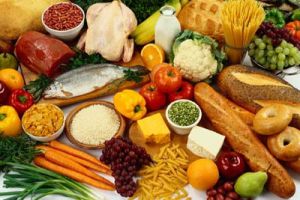 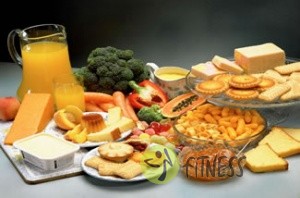 В основе этого опыта лежит взаимодействие ионов Fe3+ с ионами SCN-, при этом образуется кроваво-красное комплексное соединение – роданид железа (|||):
FeCl3 + 3 КCNS  = Fe(CNS)3  + 3 KCl
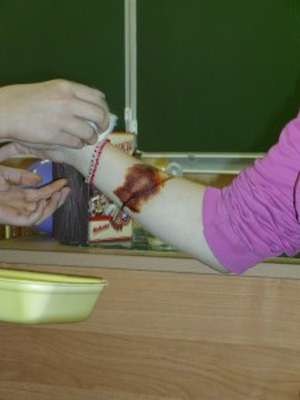 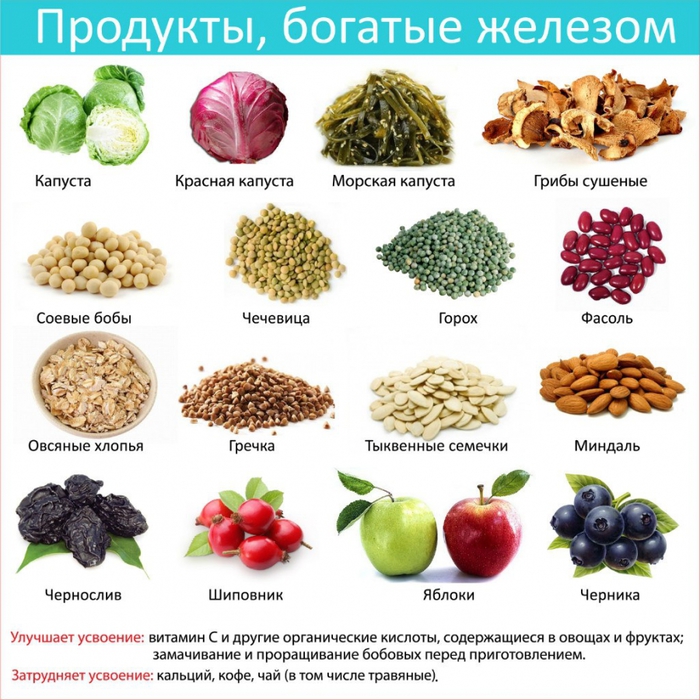 Лабораторный опыт.
Цель: определить содержание железа в некоторых продуктах питания.
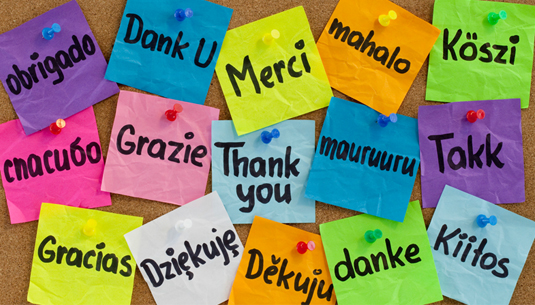